Social Media 101
Steve Womersley. steve@lcclc.org.au
social media’s value for CLCs
social media planning and management
social media pitfalls
social media content
social media tips and tricks

Wordpress
Mailchimp

Questions
Links and Resources
Questions
Tools
Extras
Is social media worthwhile? 
What are the benefits for CLCs?
How can social media help build our CLC’s profile in the community?
What are the common social media objectives of CLCs?
1. Social media’s value for CLCs
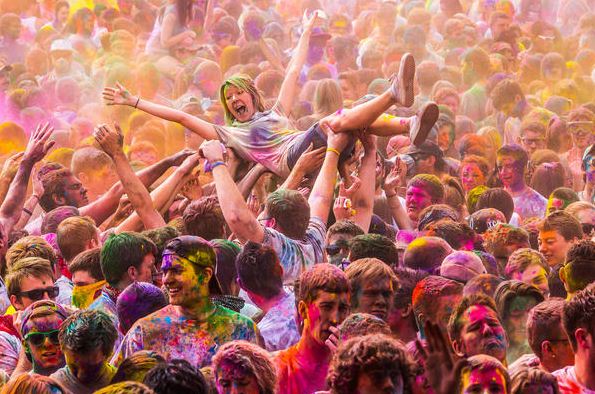 What are the minimum requirements for each tool to be effective?
Are there ways CLCs can use Facebook and other tools with minimal staff resources/time? Can you replicate content across social media channels to reduce your workload? How does this work?
How do CLCs build a social media strategy/plan?
What is the best social media tool for CLCs? 
How do we keep up with social media?
2. Social media planning and management
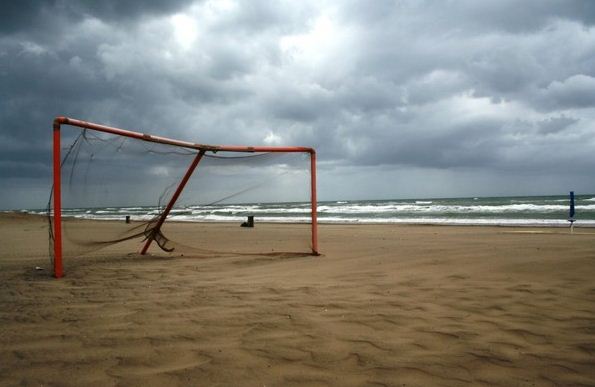 What are the pitfalls (eg inappropriate comments)?
What are the pros and cons of allowing comments and moderating feedback (beware the trolls!)?
What are the traps for young players?
3. Social media pitfalls
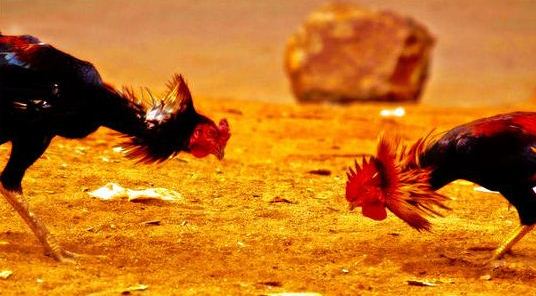 Practical examples of the best content for each tool (eg articles)
How do different social media channels work with each other to promote visits to your website?
4. social media content
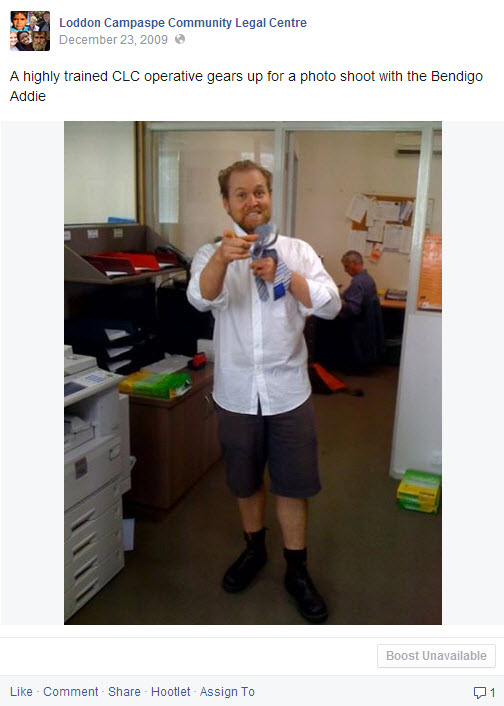 How do CLCs drive social media engagement?
What are the best ways to maximise web access and promote online information for clients?
What are the most efficient and effective methods of using these tools?
5. social media tips and tricks
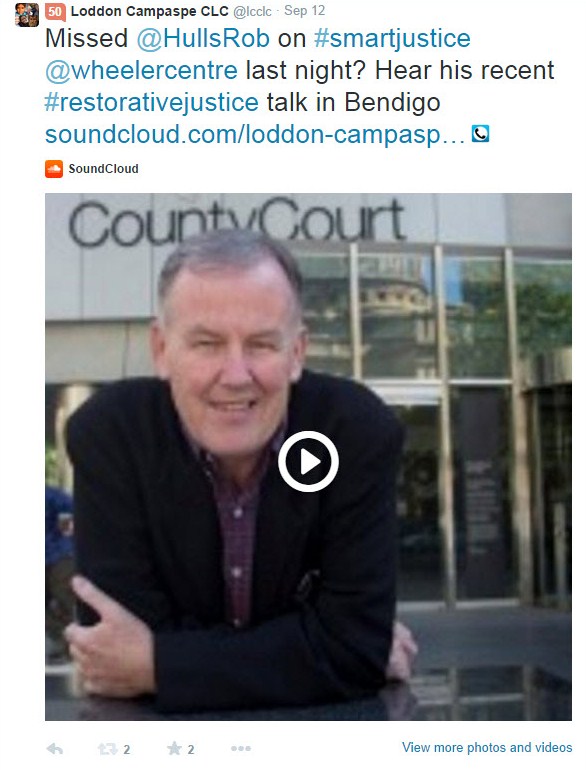 What is Wordpress (a CMS)?
What are the benefits of a CMS like Wordpress?
Get your ducks in a row (or your website house in order)
6. Wordpress
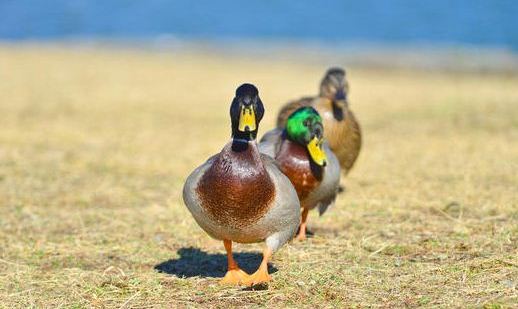 What is the best e-news format (Mailchimp, PDF sent as attachment to in-house email list, other)? 
How does your e-news link with your web content? 
How do you gather email subscribers?
What if you only want your e-news to go to paid members?
7. Mailchimp
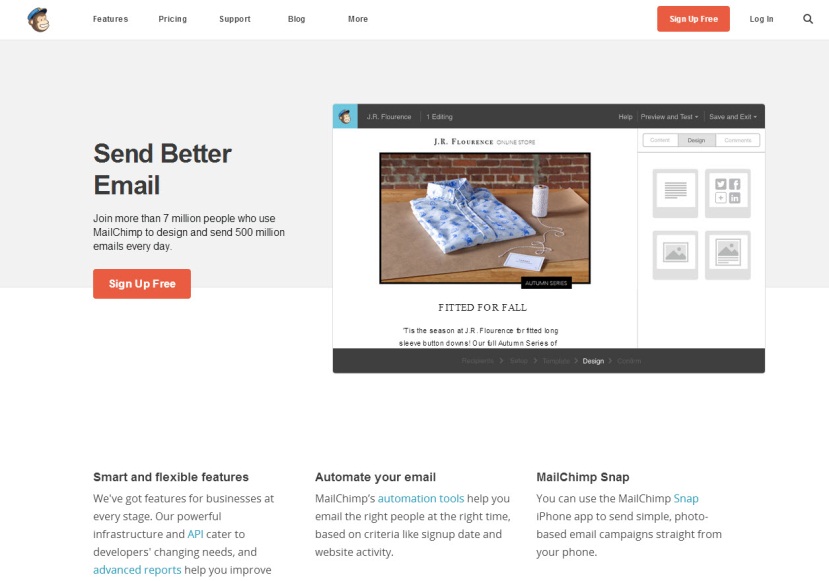 8. qUESTIONS
CLC Communications Folk: https://www.facebook.com/groups/113872832091148/ 
VLF online legal resources: http://www.victorialawfoundation.org.au/online-information-resources 
10 qualities of a social media manager: http://www.nptechforgood.com/2011/09/13/11-qualities-of-an-effective-social-media-manager/ 
SMILE (Social Media in Legal Education): http://socialmediainlegaleducation.com
YouTube Nonprofit Program: http://sproutsocial.com/insights/how-you-can-benefit-from-the-youtube-nonprofit-program/ 
NACLC CLEWS Network Social Media Resource: http://www.naclc.org.au/cb_pages/clews_resources.php 
Connnecting Up: http://www.connectingup.org/ 
Hootville: http://www.hootville.com/ 
Community Legal Centres [Twitter list]: https://twitter.com/NACLCBruce/lists/community-legal-centres
9. Resources